HIV in America

What’s New in 2012
Christopher Hurt, MD
Clinical Assistant Professor
NC AIDS Education and Training Center
2012 HIV Update
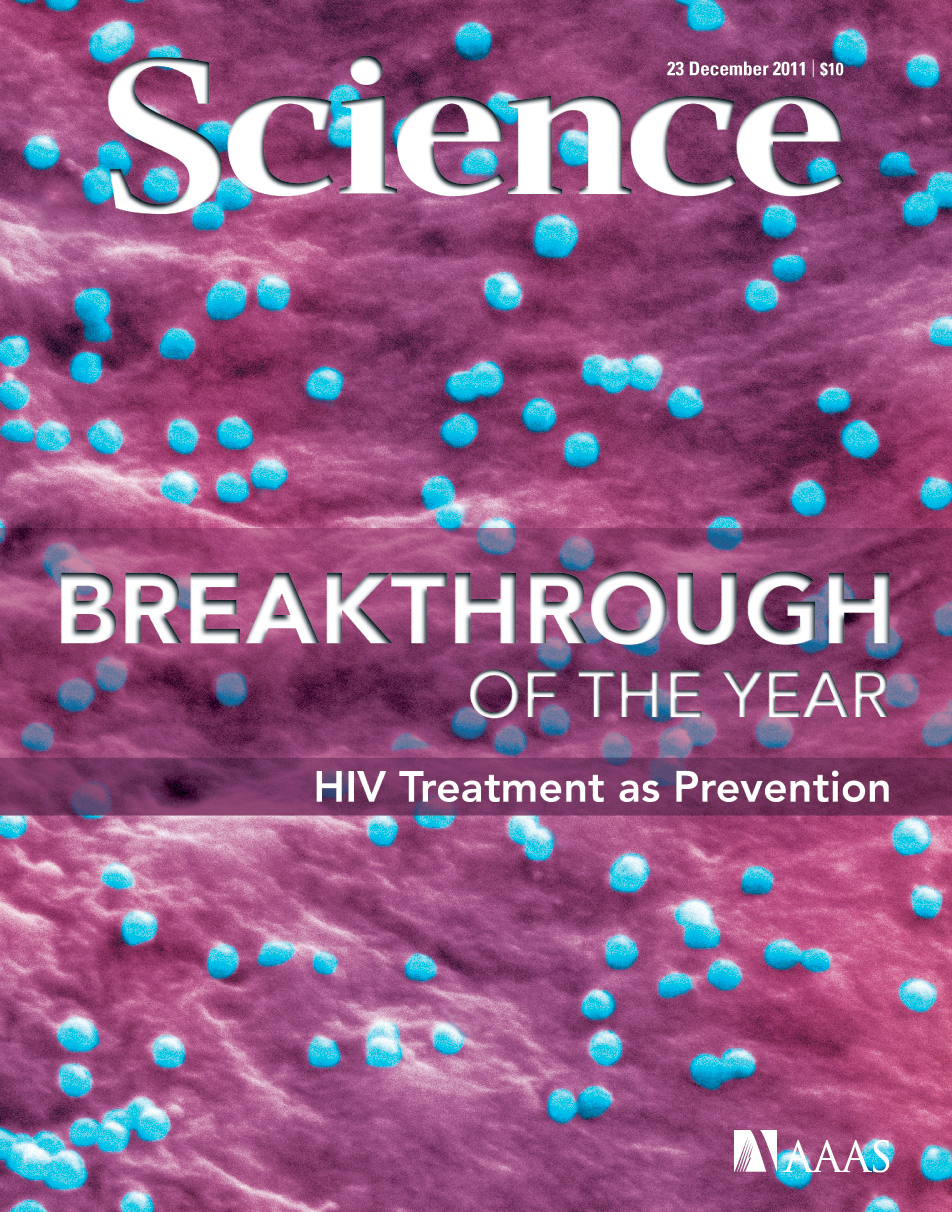 Dec. 23, 2011
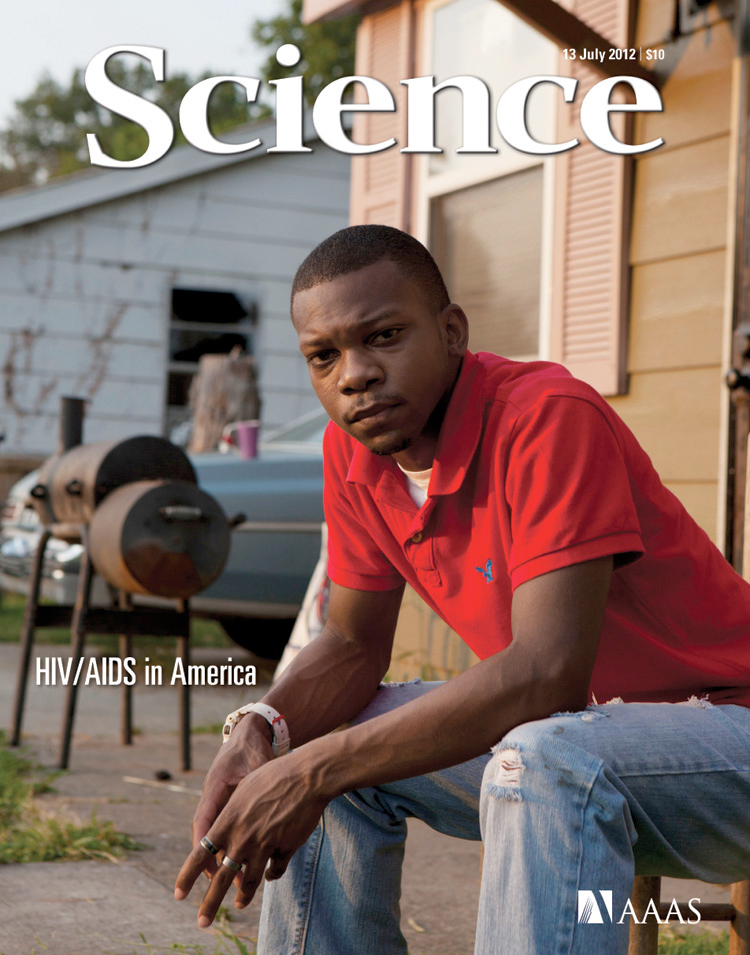 July 13, 2012
[Speaker Notes: Joshua Alexander, age 25, from Greenville, Mississippi. Diagnosed at age 19.]
Persons living with HIV diagnosis, 2009
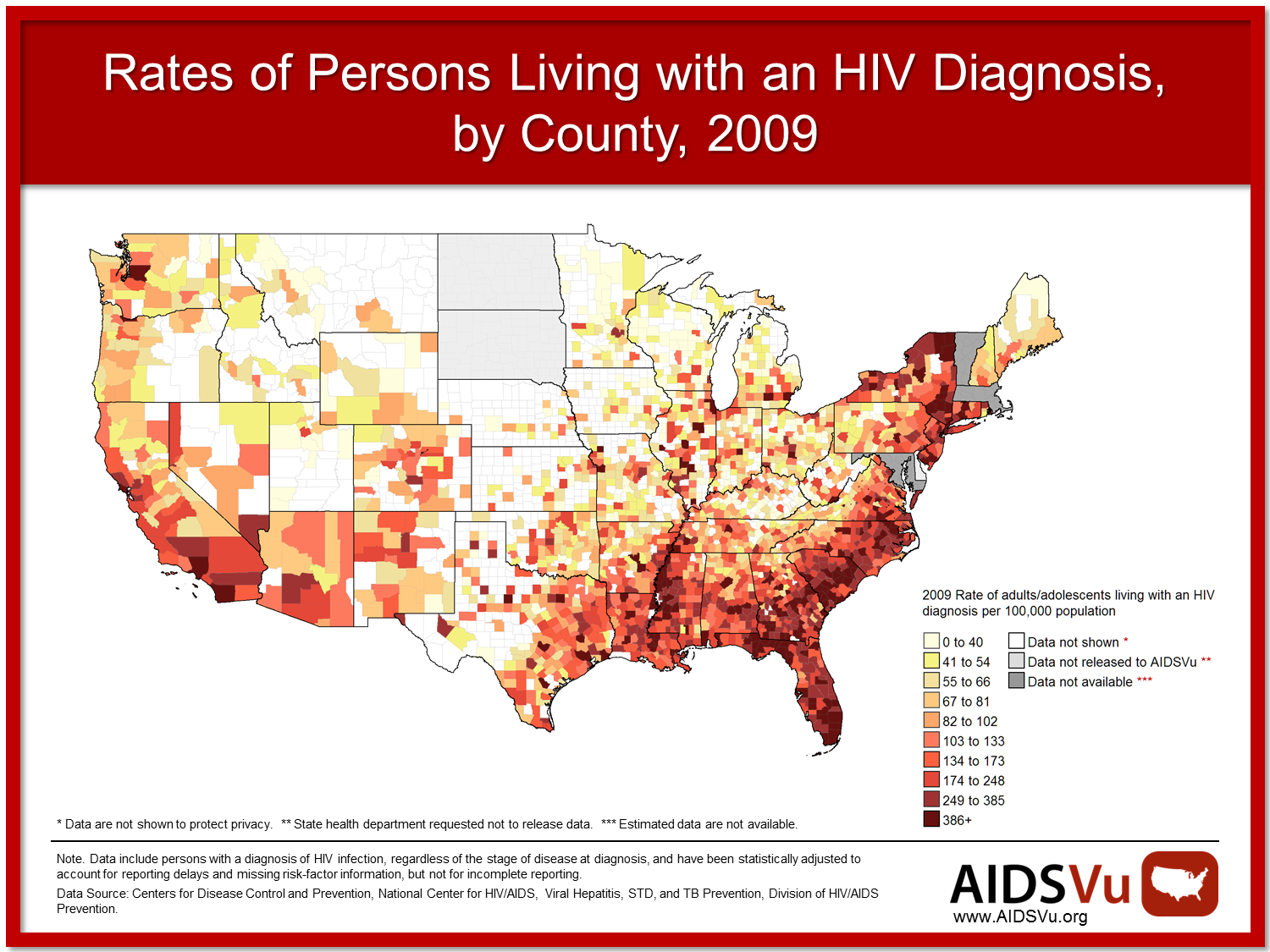 Persons living with HIV diagnosis, 2009
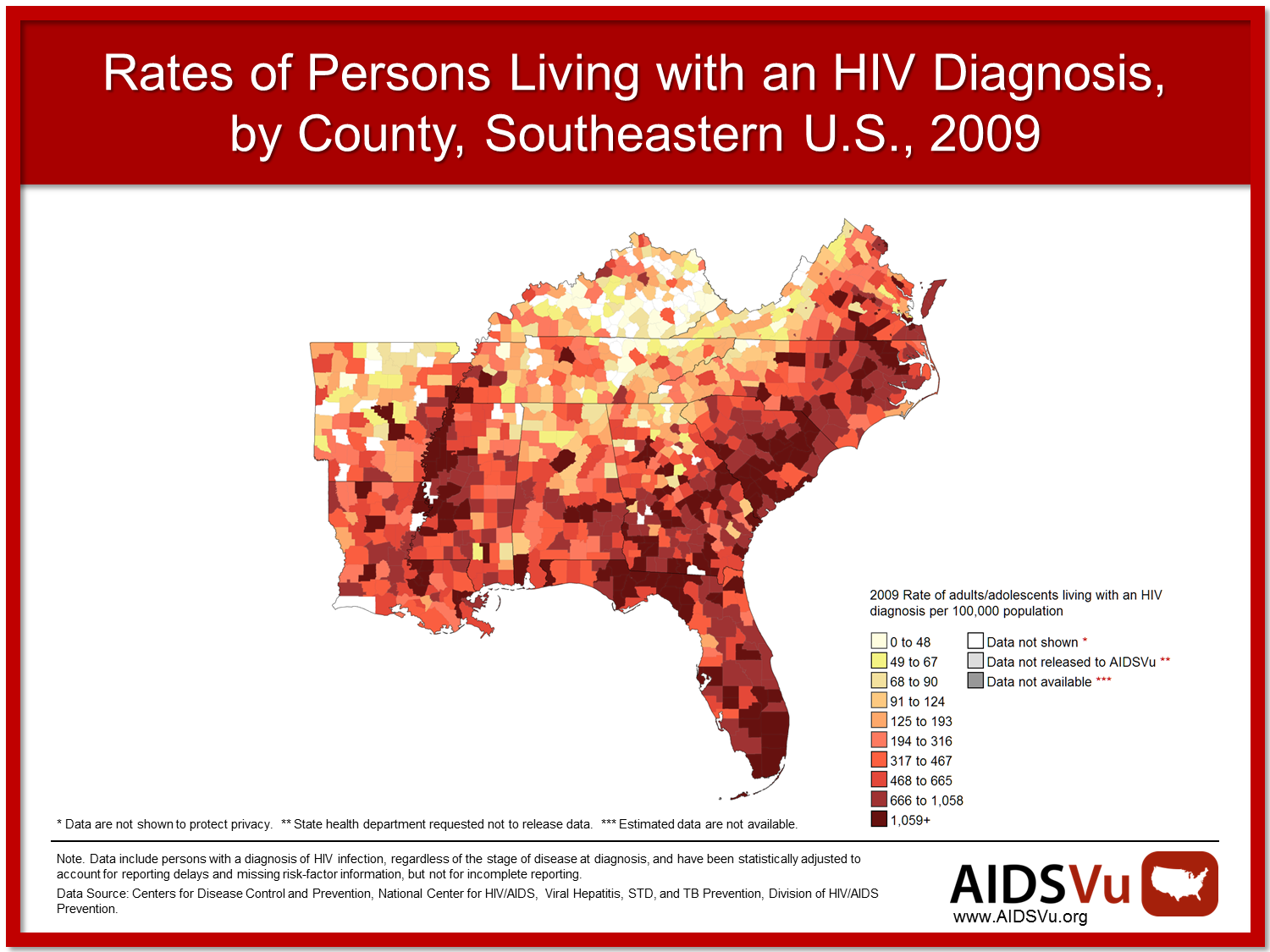 Persons living with HIV diagnosis, 2009
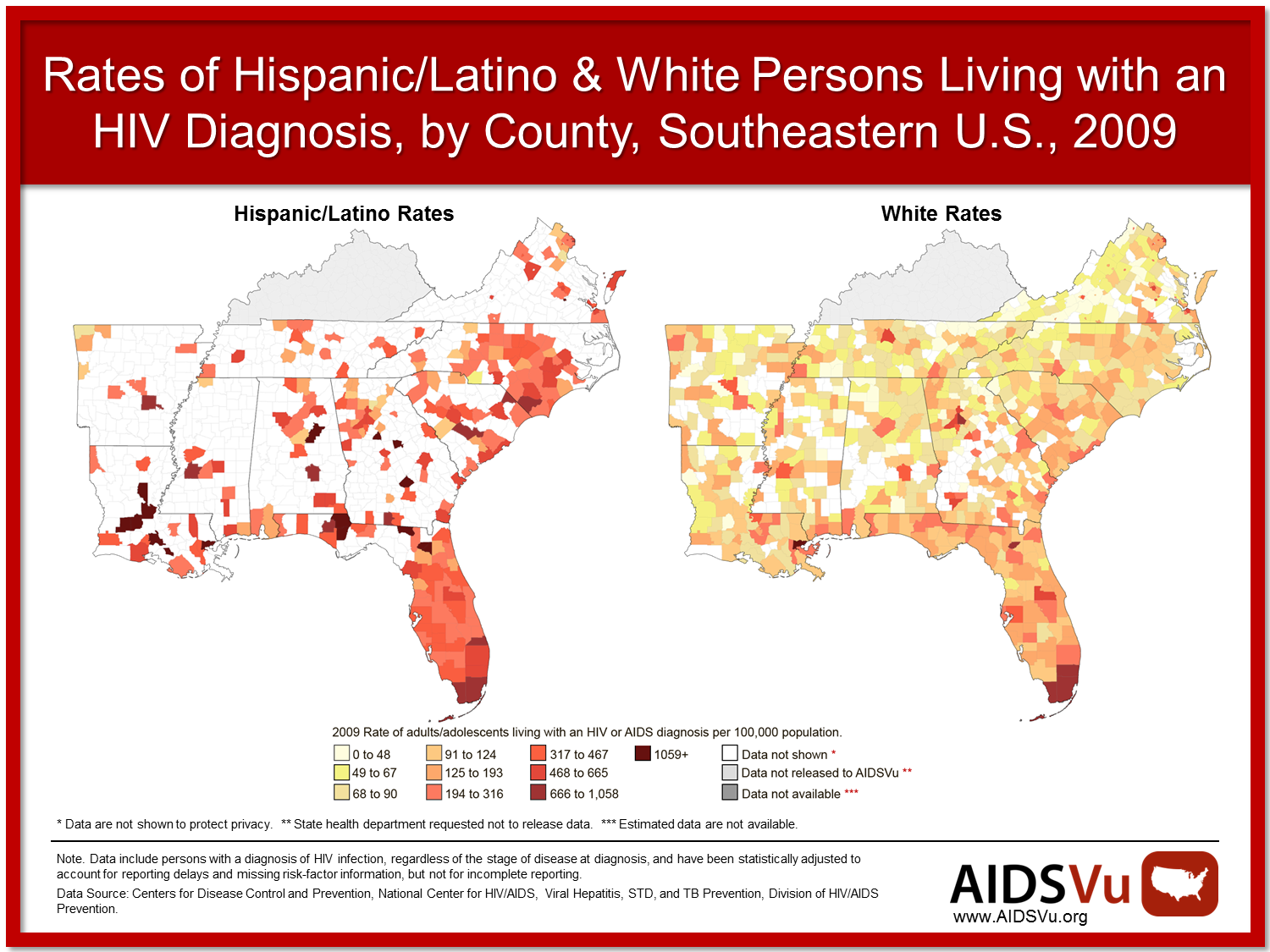 Persons living with HIV diagnosis, 2009
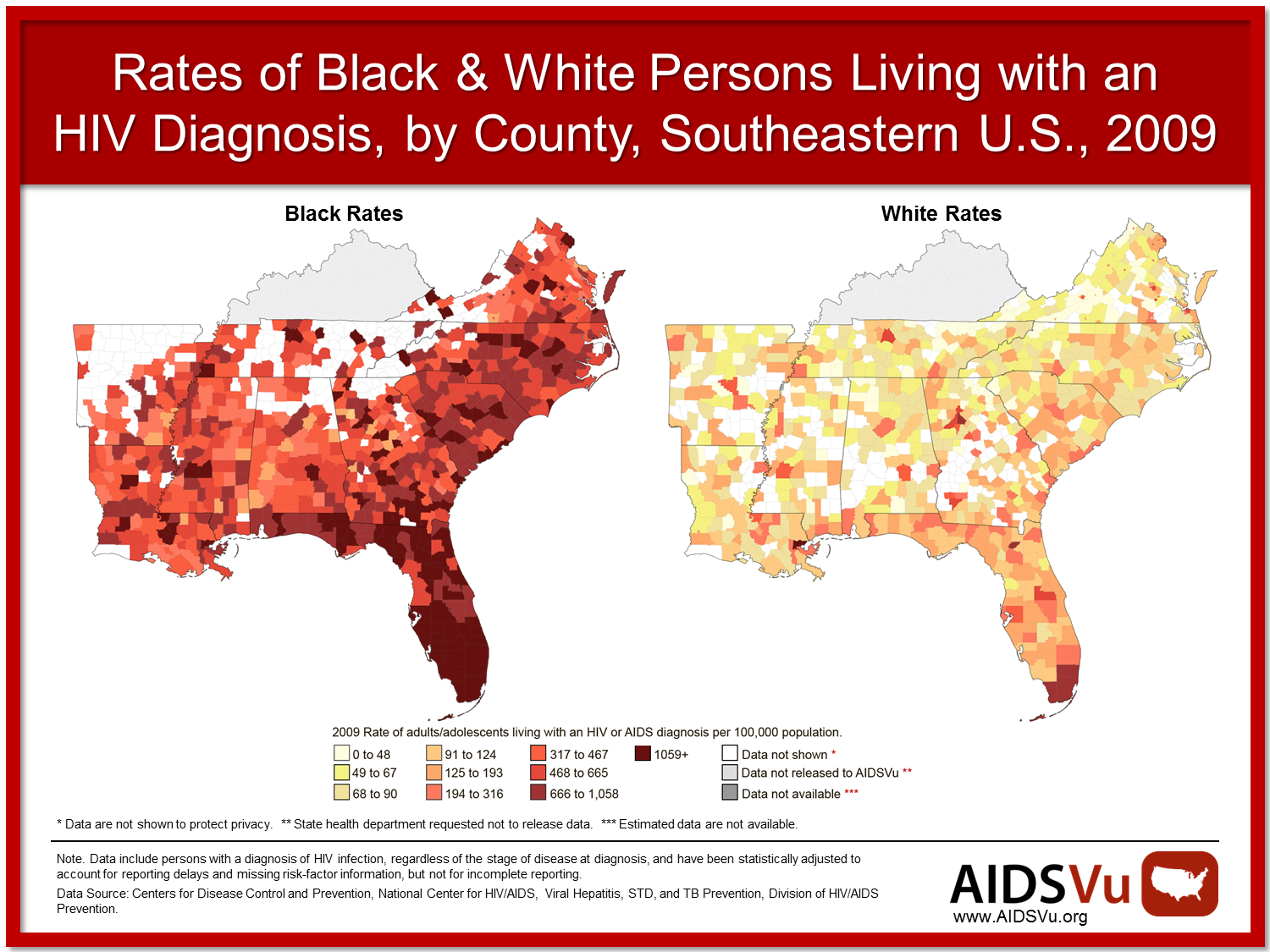 Estimated infections by subgroup, 1977-2006
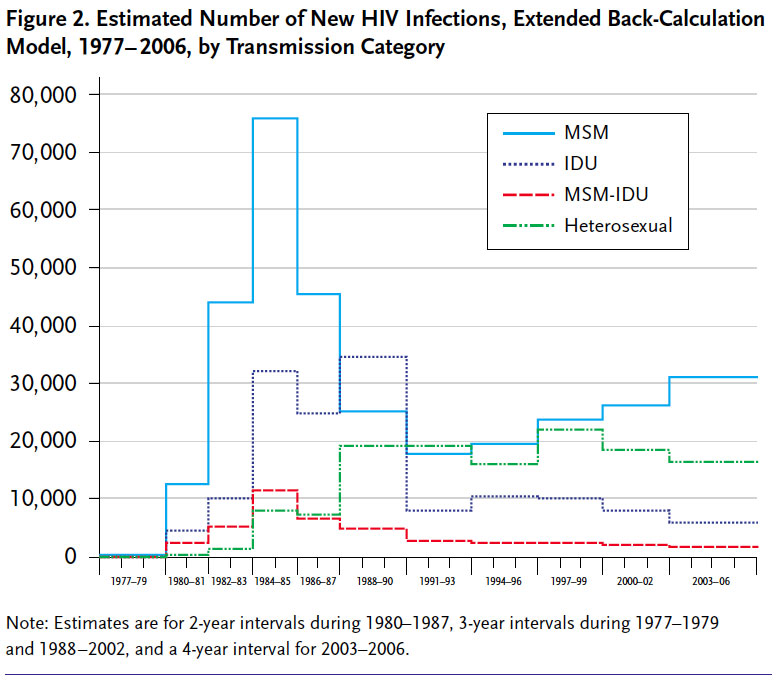 Incidence estimates updated in 2011
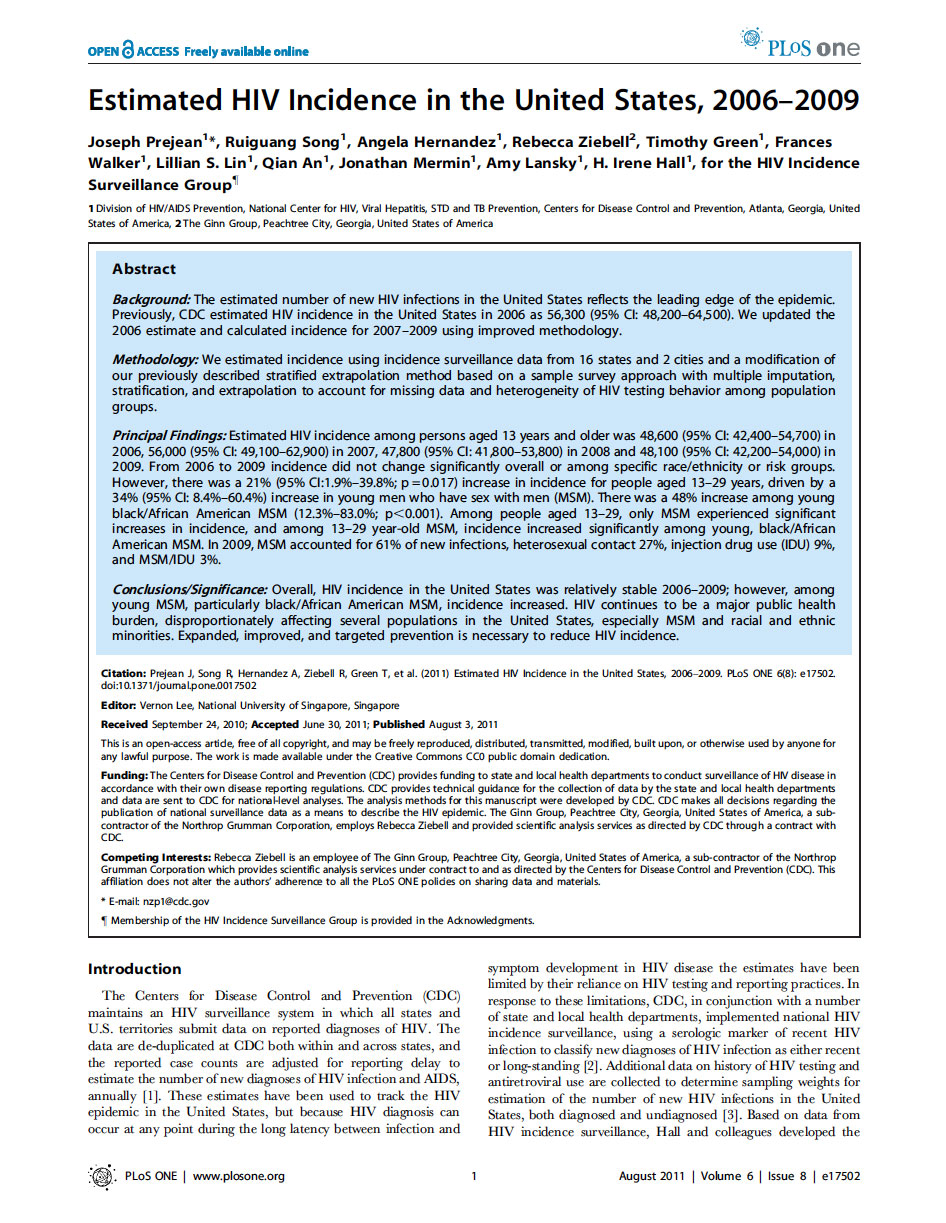 HIV incidence in United States, 2006-2009
HIV incidence by race and sex, 2006-2009
Black
White
Latino
HIV incidence among MSM by age & race, 2009
Two recent HIV Prevention Trials Network (HPTN) studies focused on HIV epidemiology in the U.S.
AKA The Women’s Seroincidence Study
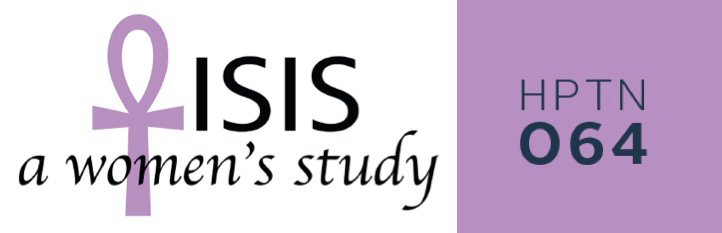 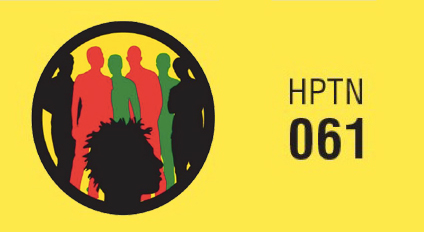 AKA The BROTHERS Study
ISIS (064) recruited 2,099 women from 6 sites
Ethnographic mapping of venues frequented by at-risk women

Self-reported HIV–, with >1 individual or partner risk characteristic

Followed 6-12 months

Retrospective testing for acute HIV

Incidence calculated
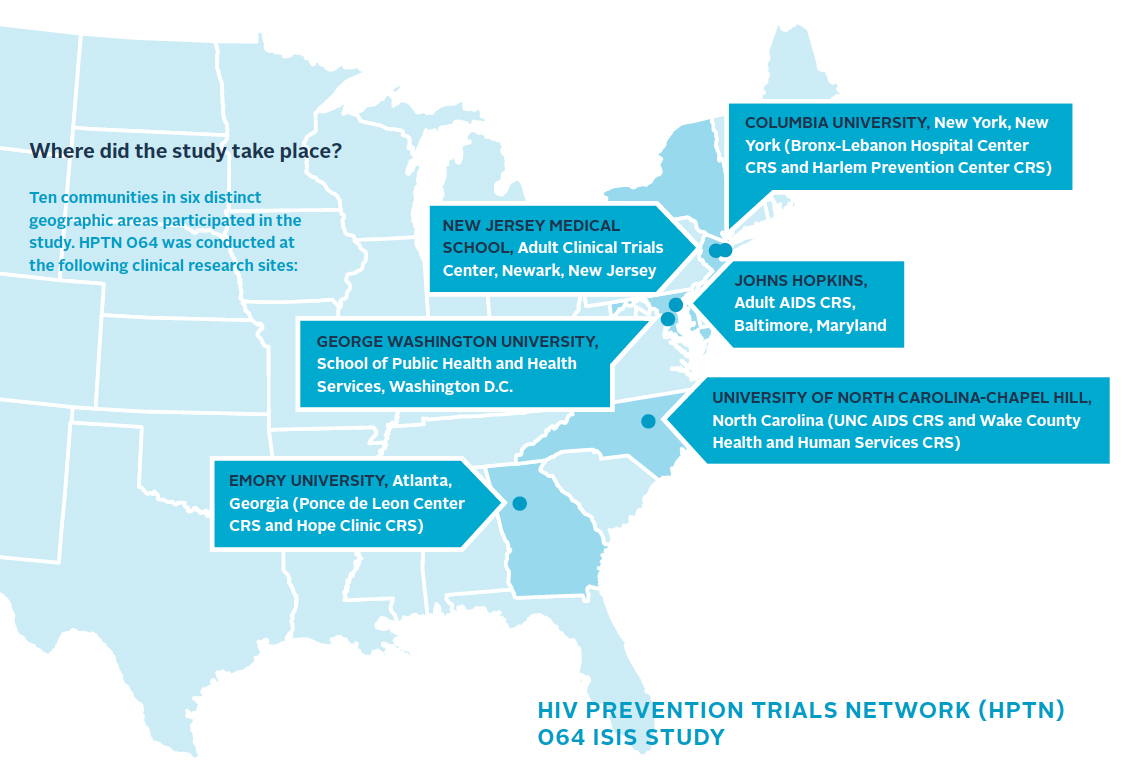 Some baseline characteristics of participants
46%
41%
27%
37%
40%
Endorsed food insecurity
Didn’t know HIV status of last male sex partner
Had at least monthly substance use (excluding marijuana)
Had transactional sex
Engaged in binge drinking
[Speaker Notes: 88% Black, 12% Latina. Median age 29.]
An substantial proportion of women did not know they were HIV-infected, at enrollment
1.5%
Baseline HIV seroprevalence (n=32)*
*Another 2 had acute HIV at baseline
[Speaker Notes: Estimated incidence based on the 2 acute infections at baseline was significantly higher – 2.52% – but this estimate is very unstable, with a confidence interval from 0.60% to 10.7%.]
Seroincidence in ISIS was 5x higher than CDC’s estimate for Black women in U.S.
1.5%
Baseline HIV seroprevalence (n=32)*
0.24%
Annual seroincidence, based on four seroconversions observed(95%CI: 0.09, 0.65)
Too few seroconversions to determine factors associated with HIV incidence among participants
*Another 2 had acute HIV at baseline
[Speaker Notes: Estimated incidence based on the 2 acute infections at baseline was significantly higher – 2.52% – but this estimate is very unstable, with a confidence interval from 0.60% to 10.7%.]
BROTHERS (061) recruited 1,553 men at 6 sites
Community recruitment or referral by sexual partner (incentivized)

Demographic and behavioral assessment by ACASI

In-person sexual/social network data

Offer of peer health navigation

Linkage to medical services, as needed
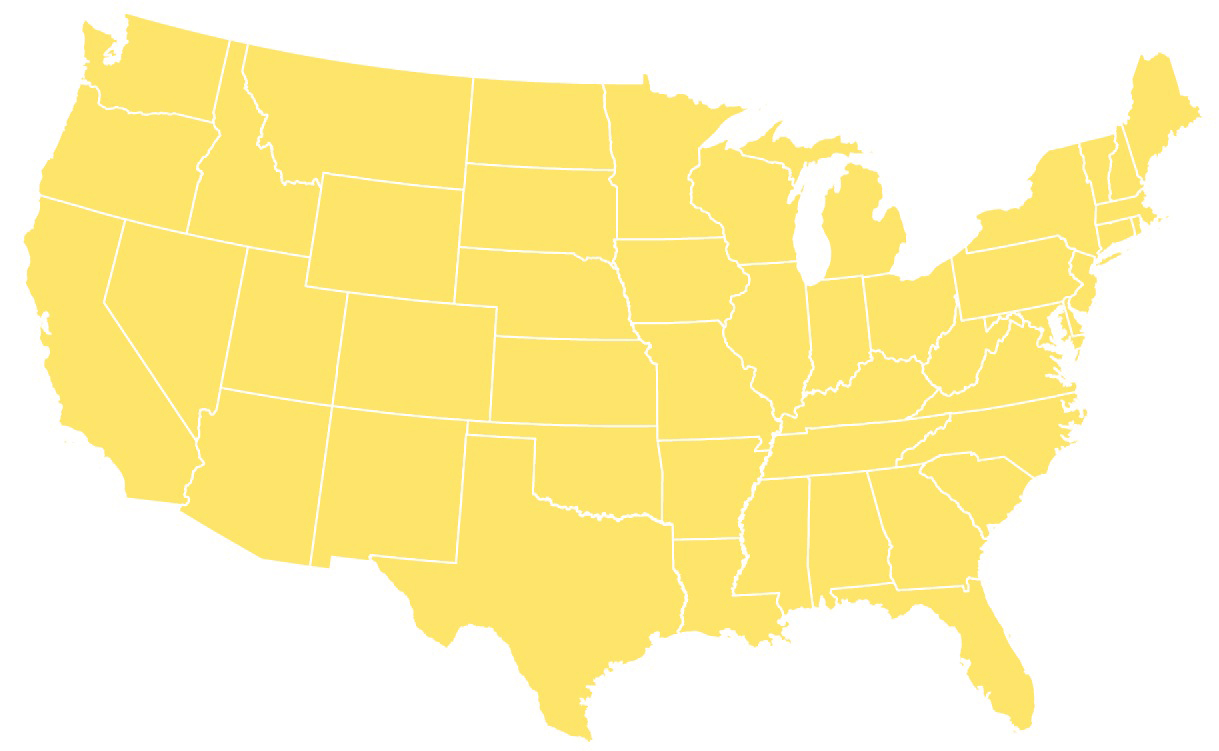 Fenway
Columbia
SF DPH
GWU
UCLA
Emory
Some baseline characteristics of participants
60%
34%
11%
12%
30%
Had been incarcerated at some point in their lifetime
Were aged 30 or younger
Were previously diagnosed with HIV, at baseline (n=174)
Were newly diagnosed at entry, including 3 with acute HIV (n=165)
Self-identified as being gay or homosexual
Seroincidence among Black MSM was very high
2.8%
Annual seroincidence, based on 26 new HIV infections observed(95%CI: 1.8, 4.1)
[Speaker Notes: Among men reporting URAI, the estimate was 4.9%]
Seroincidence among young Black MSM was alarmingly high – nearly 25x higher than ISIS
5.9%
Annual seroincidence among 18-30 year-olds, based on 20 serconversions observed(95%CI: 3.6, 9.1)
2.8%
Annual seroincidence, based on 26 new HIV infections observed(95%CI: 1.8, 4.1)
Riskier behavior does not account for the increased incidence seen among Black MSM
Lancet 2012; 380:341-48
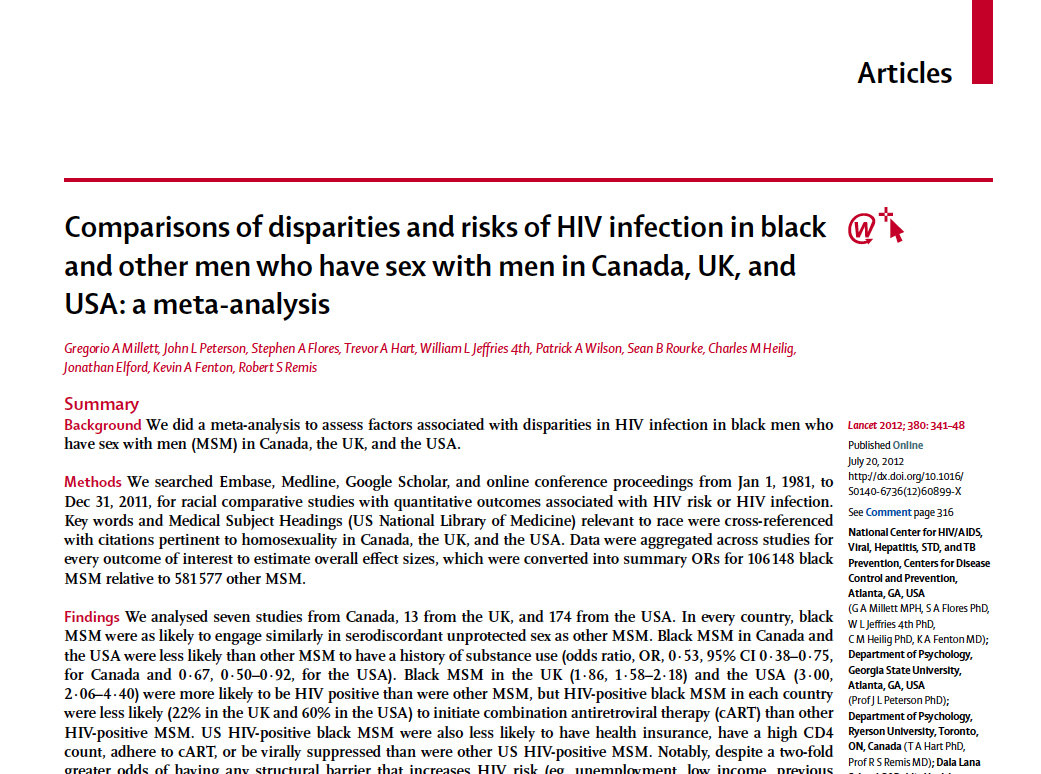 Riskier behavior does not account for the increased incidence seen among Black MSM
Lancet 2012; 380:341-48
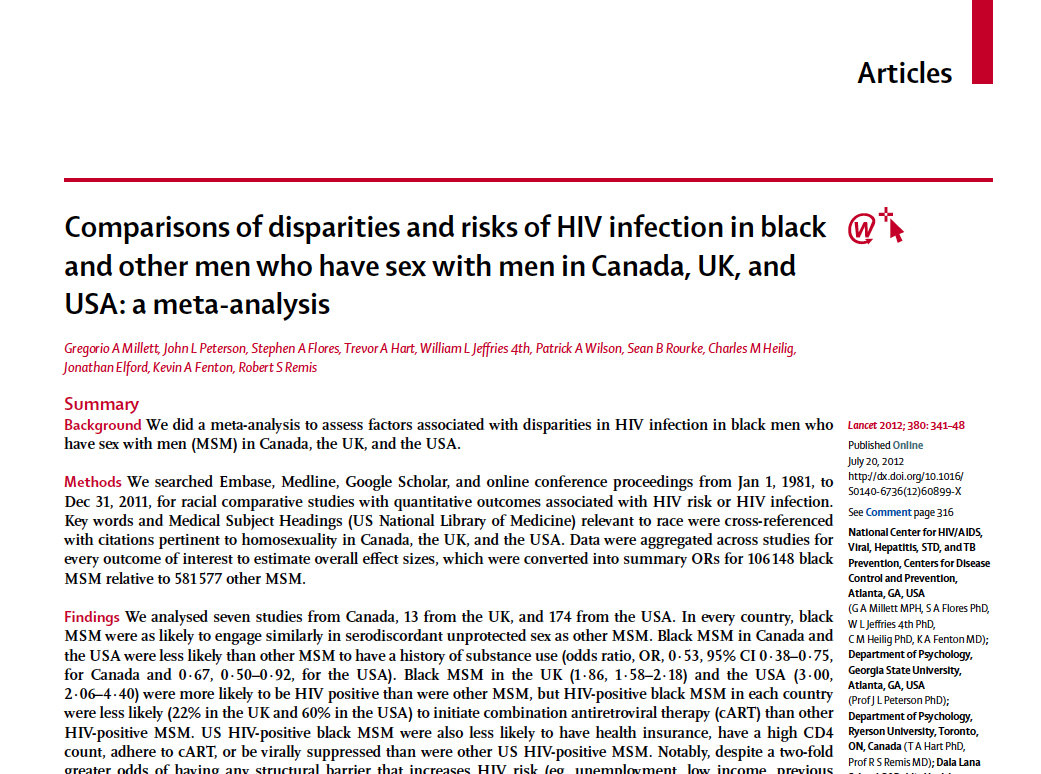 “US HIV-positive black MSM were … less likely to
have health insurance,have a high CD4 count,adhere to cART,
or be virally suppressedthan were other US HIV-positive MSM.”
Riskier behavior does not account for the increased incidence seen among Black MSM
Lancet 2012; 380:341-48
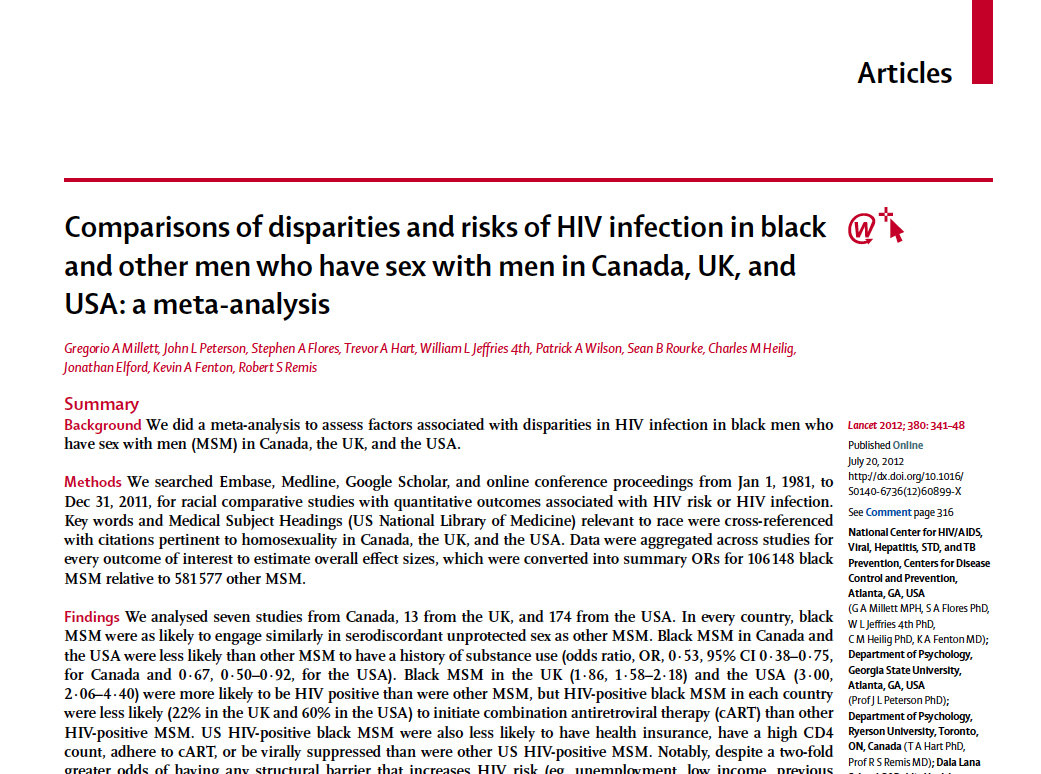 “[D]espite a two-fold greater odds of having any structural barrier that increases HIV risk … compared with other US MSM, US black MSM were more likely to report any preventive behaviour against HIV infection.”
Conclusions
HIV prevalence is greatest in the Southeast U.S.
Prevalent and incident HIV is concentrated among African-Americans
Black MSM have an incidence rate of nearly 3%, or 12x higher than at-risk women of color
Young Black MSM (18-30) acquired HIV at nearly 25x the rate of at-risk women of color
Next steps
Prevention and test-and-treat efforts must be targeted to those communities at greatest risk

Identify and eliminate barriers to HIV testing and healthcare access – many of which are structural

Expand mechanisms for prompt linkage to and retention in HIV care (bridge counselors, etc.)

Increase capacity for treatment, including training more providers in ID and HIV medicine
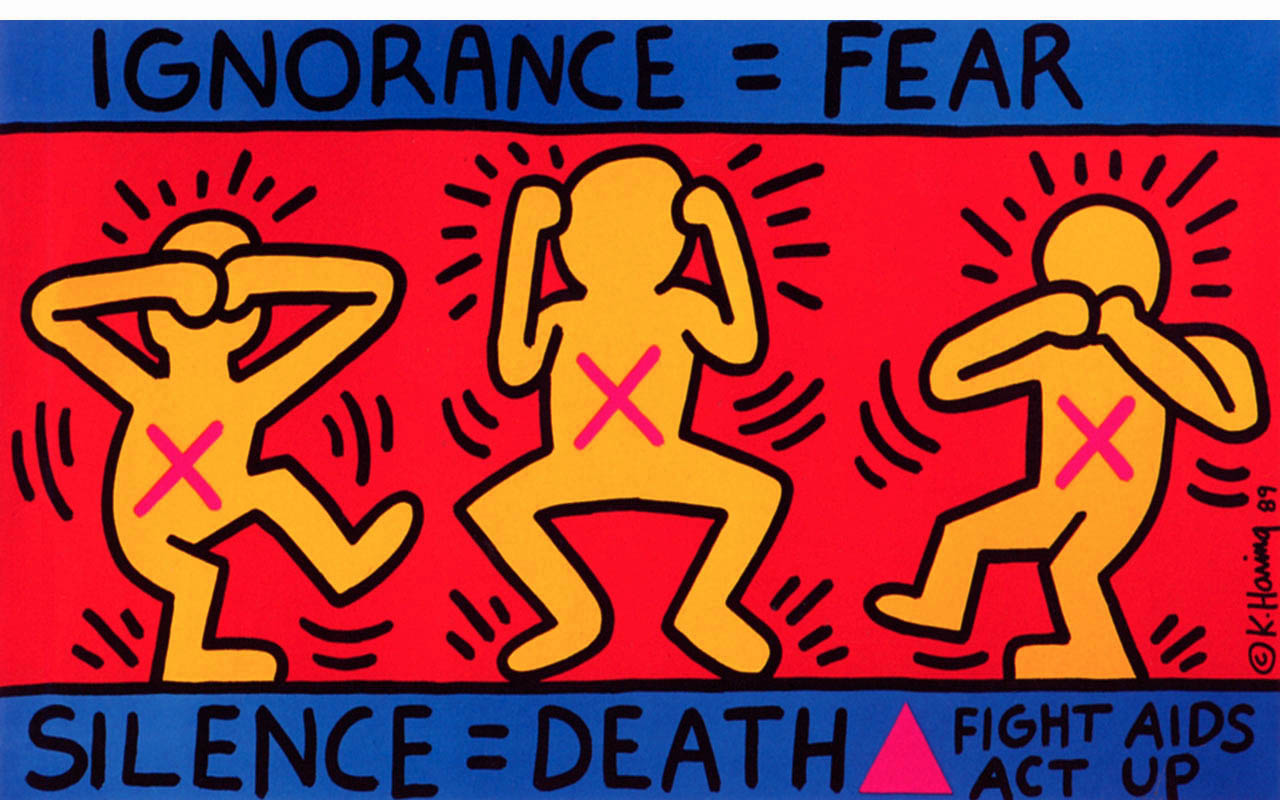